PISCINE PIERRE POTY

LA COTONNE
Halle d’entrée
Accès vestiaires
Couloir d’entrée aux vestiaires
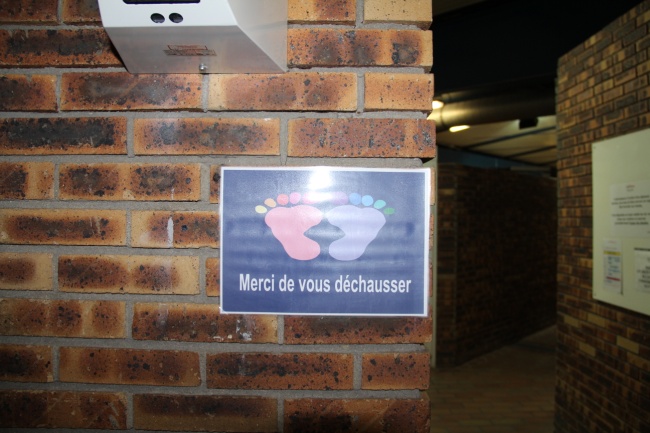 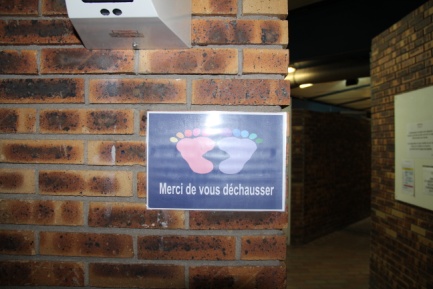 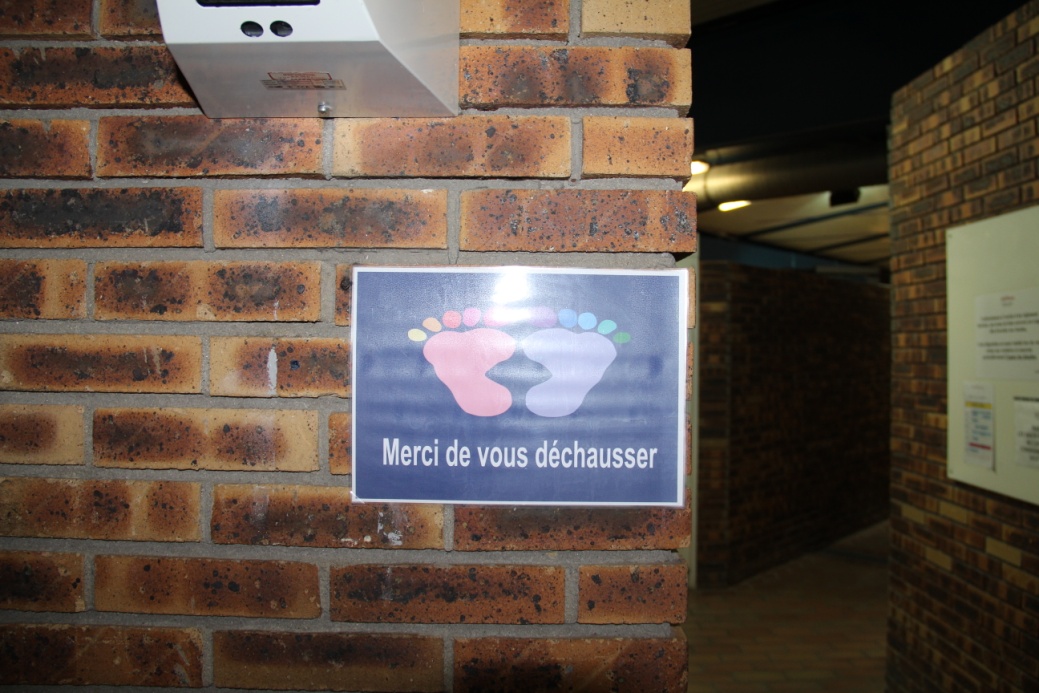 Se déchausser avant d’entrer aux vestiaires
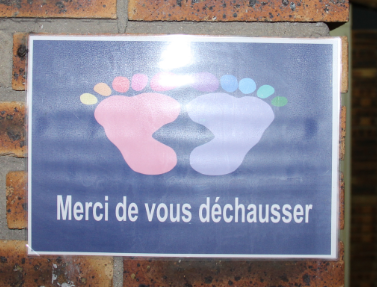 Banc pour se déchausser
Entrée des vestiaires
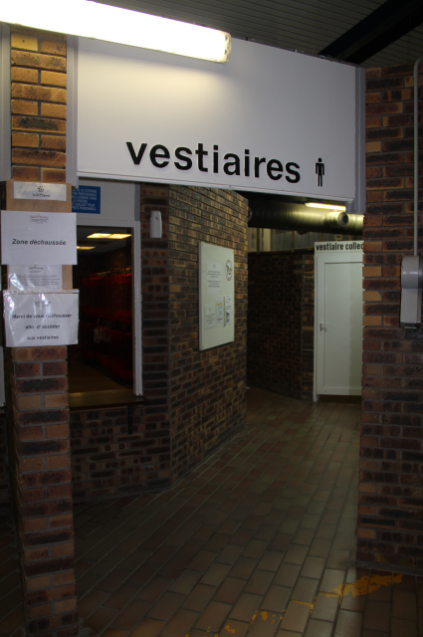 Entrée vestiaire collectif
Vestiaire collectif
Toilettes
Douches
Pédiluve avant d’entrer sur le bassin
Sortie des vestiaires après le pédiluveAccès au bassin